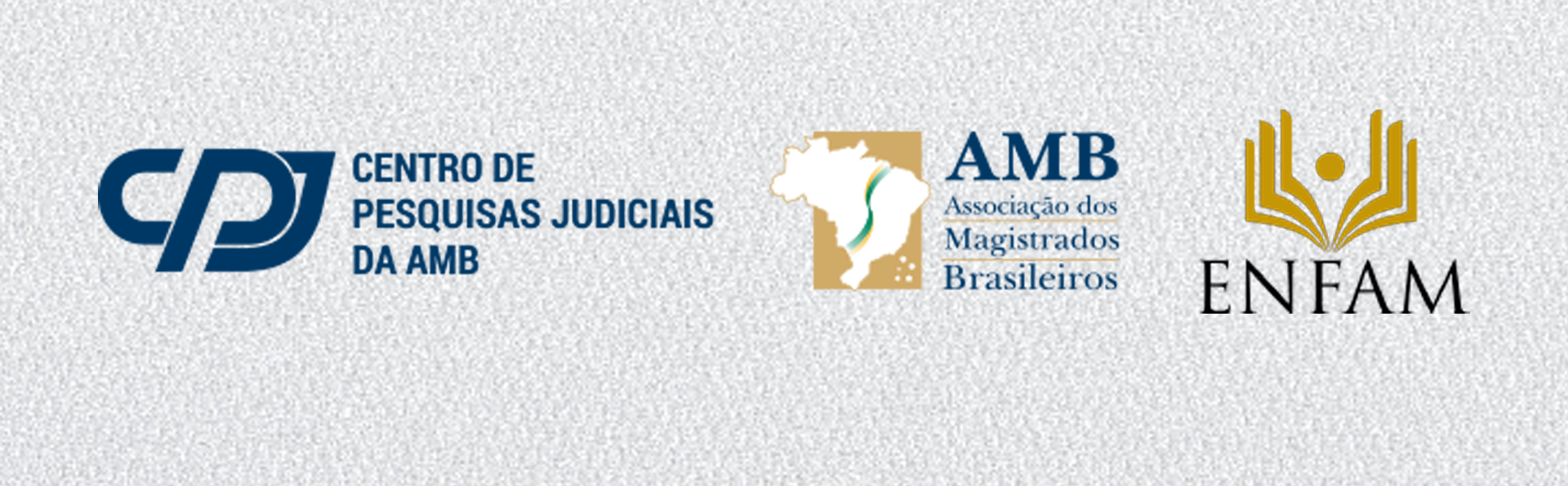 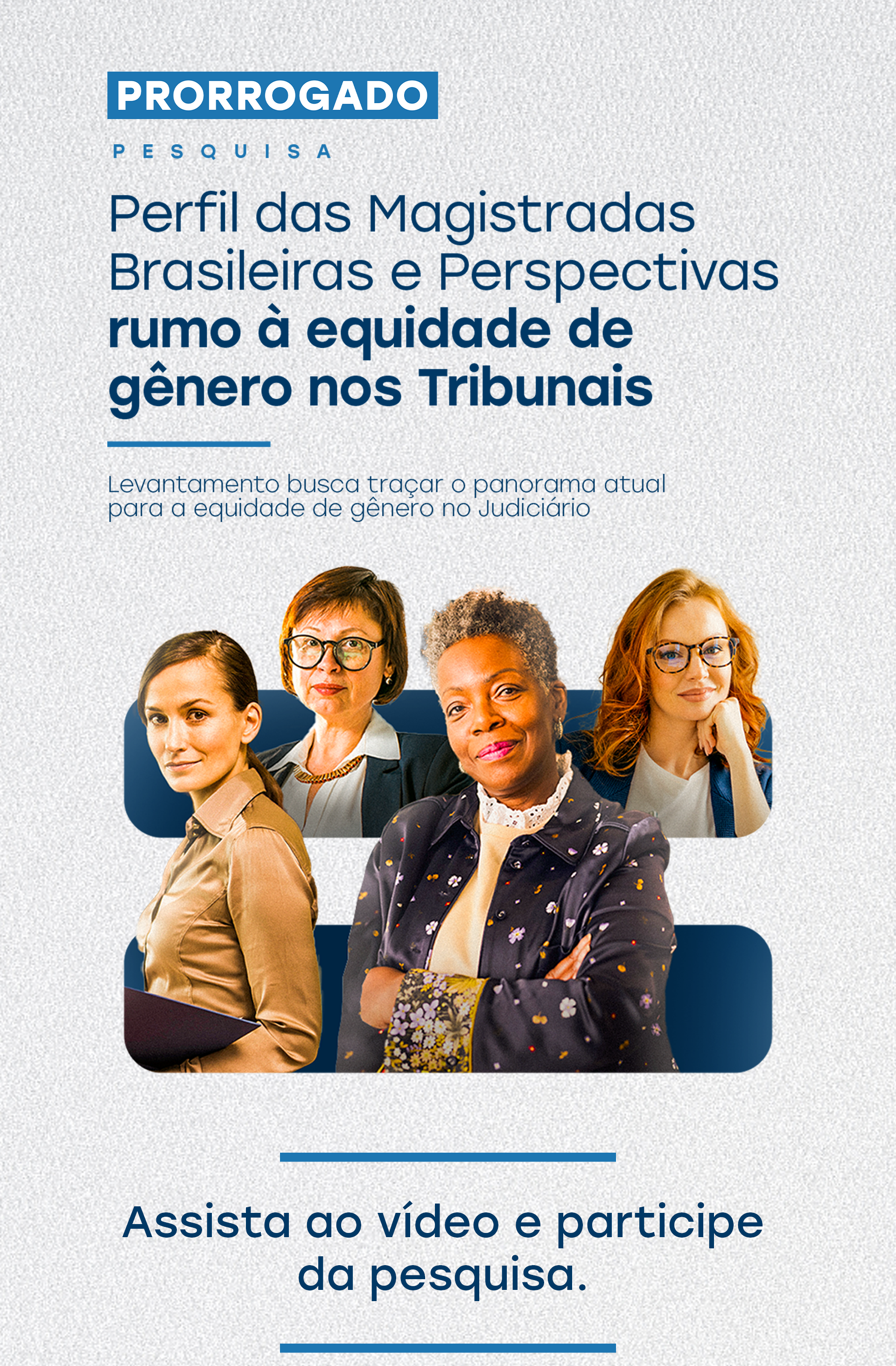 10 MEDIDAS PARA AMPLIAR A PARTICIPAÇÃO FEMININA NOS TRIBUNAIS
Juíza Eunice Prado (TJPE/AMB Mulheres/ENFAM)
Mulheres na Justiça: novos rumos da Resolução CNJ n. 255 
Conselho Nacional de Justiça
Brasília, 17 de novembro de 2022.
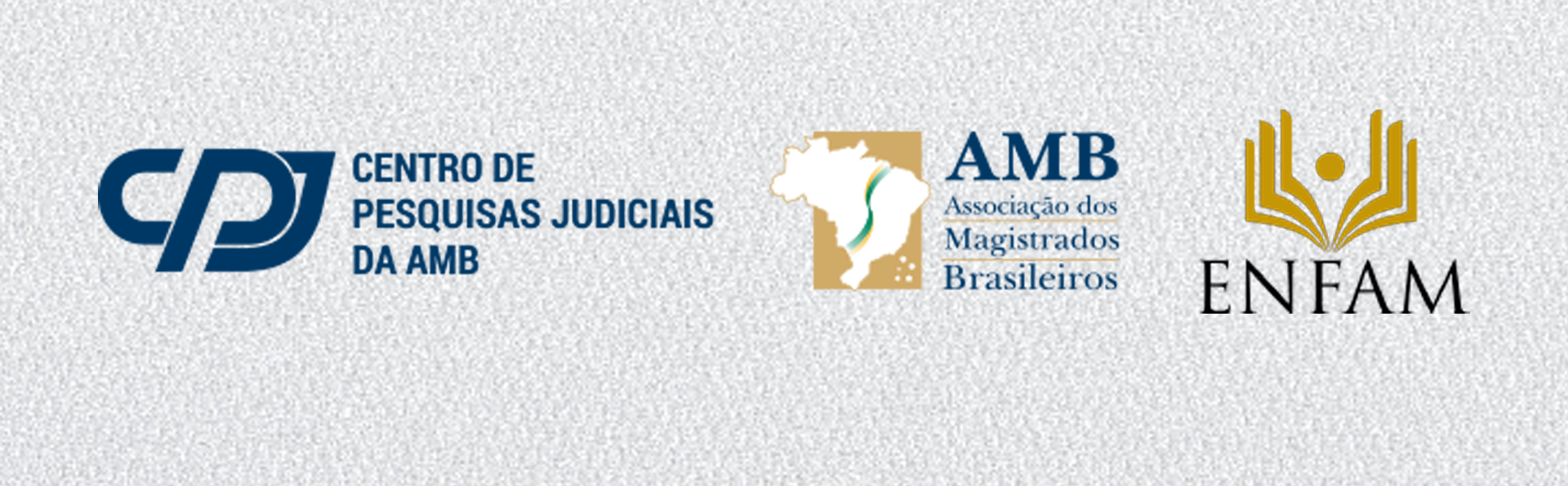 1ª PESQUISA ESPECÍFICA DA AMB SOBRE MULHERES MAGISTRADAS EM MAIS DE 73 ANOS
Juíza Eunice Prado (TJPE/AMB Mulheres/ENFAM)
Brasília, 17 de novembro de 2022.
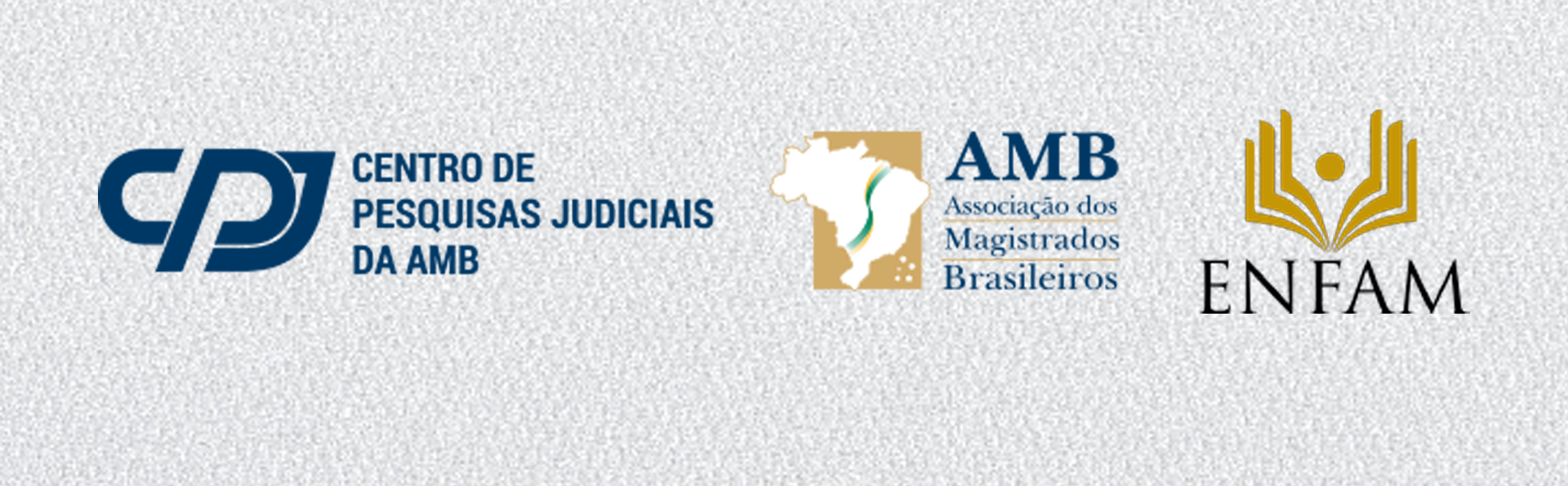 103 QUESTÕES
7 BLOCOS
Juíza Eunice Prado (TJPE/AMB Mulheres/ENFAM)
Brasília, 17 de novembro de 2022.
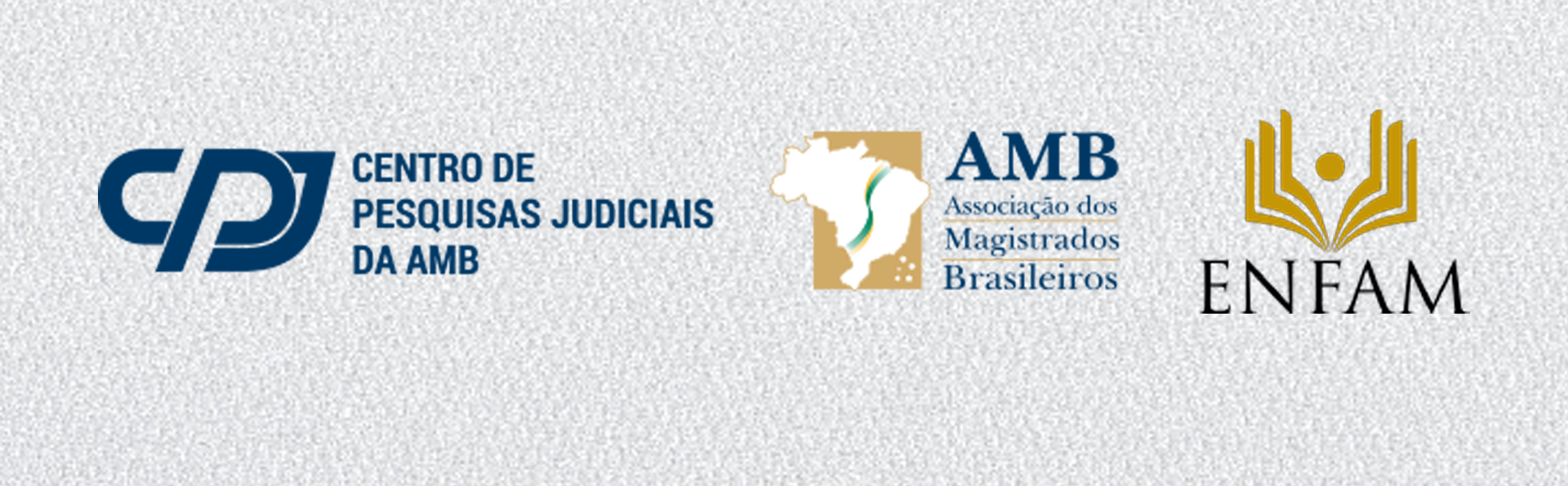 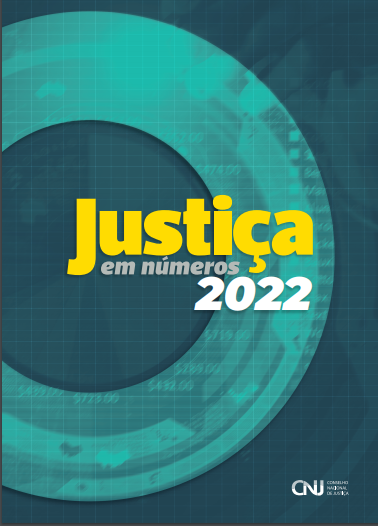 1.451 RESPOSTAS
99% NÍVEL DE CONFIANÇA

5% MARGEM DE ERRO
TODOS
OS
RAMOS
Juíza Eunice Prado (TJPE/AMB Mulheres/ENFAM)
Brasília, 17 de novembro de 2022.
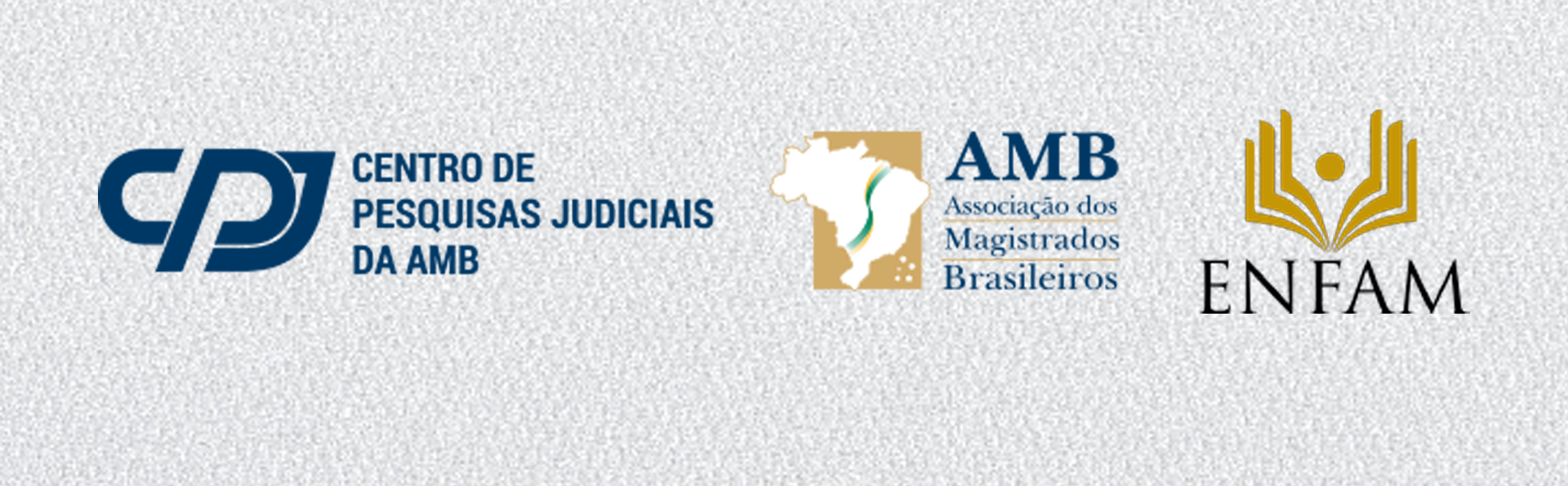 10 MEDIDAS
QUESTÃO 67
Juíza Eunice Prado (TJPE/AMB Mulheres/ENFAM)
Brasília, 17 de novembro de 2022.
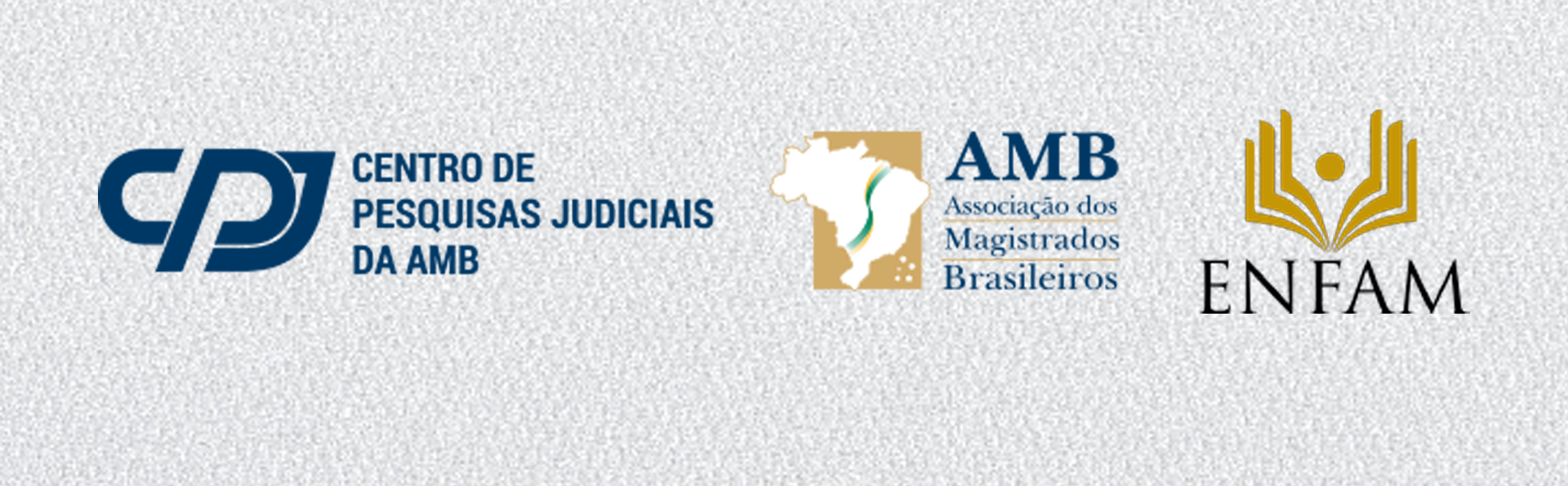 NEM CONCORDO
NEM DISCORDO
CONCORDO
PARCIALMENTE
DISCORDO
PARCIALMENTE
CONCORDO
TOTALMENTE
DISCORDO
TOTALMENTE
Juíza Eunice Prado (TJPE/AMB Mulheres/ENFAM)
Brasília, 17 de novembro de 2022.
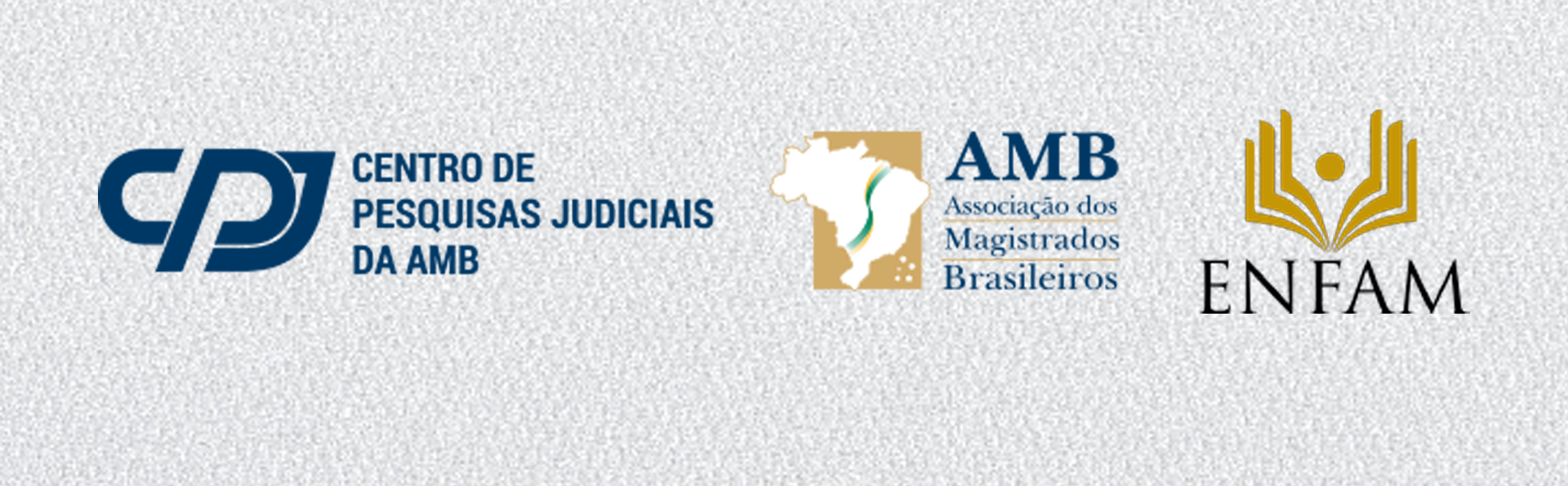 1) PARTICIPAÇÃO FEMININA NAS BANCAS EXAMINADORAS DE CONCURSO
95,3%
Juíza Eunice Prado (TJPE/AMB Mulheres/ENFAM)
Brasília, 17 de novembro de 2022.
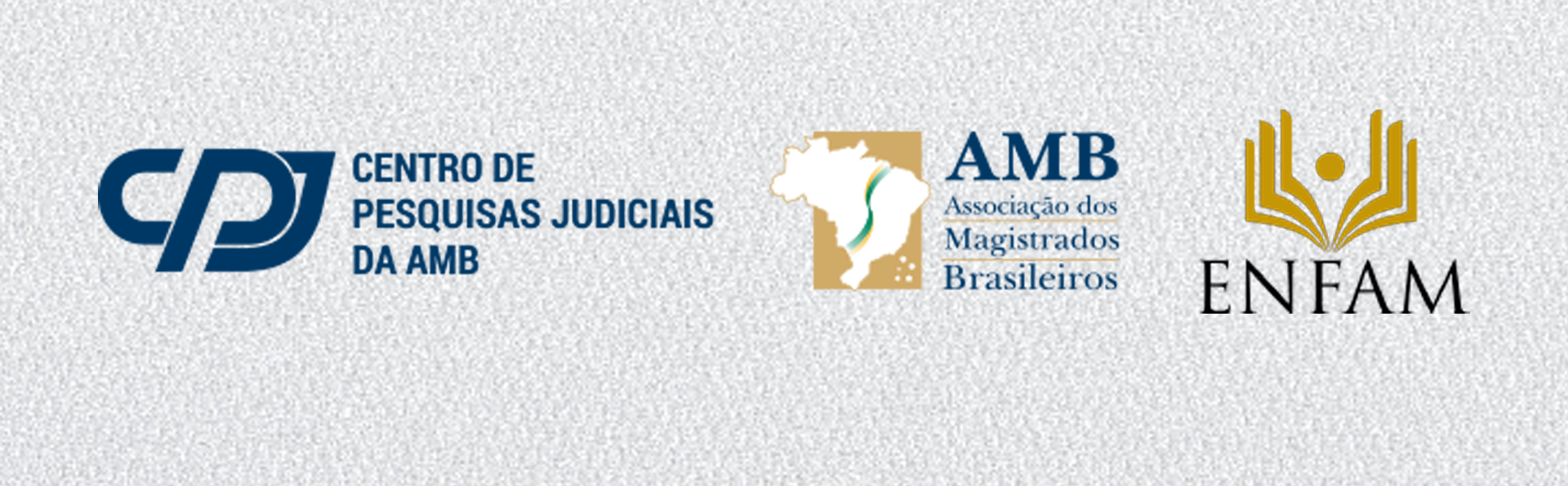 2) PARTICIPAÇÃO FEMININA NAS MESAS DE EVENTOS DAS ESCOLAS JUDICIAIS
95,3%
Juíza Eunice Prado (TJPE/AMB Mulheres/ENFAM)
Brasília, 17 de novembro de 2022.
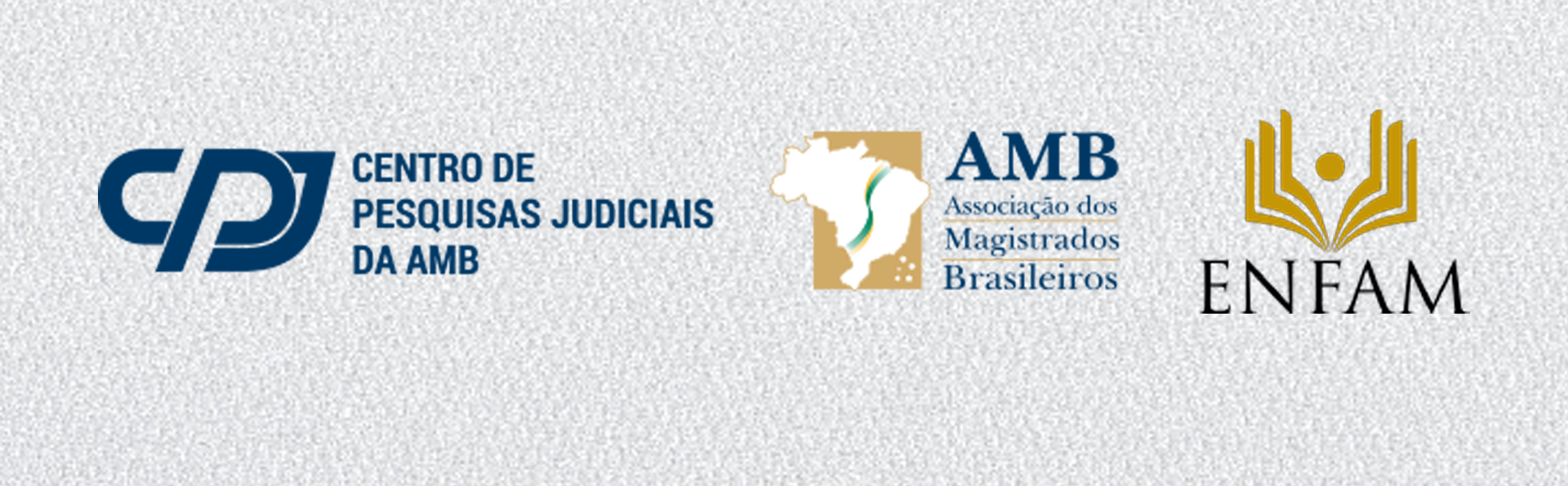 3) OPORTUNIDADES SUFICIENTES PARA AS MAGISTRADAS ASSUMIREM CARGOS NA ADMINISTRAÇÃO DOS TRIBUNAIS 95%
95%
Juíza Eunice Prado (TJPE/AMB Mulheres/ENFAM)
Brasília, 17 de novembro de 2022.
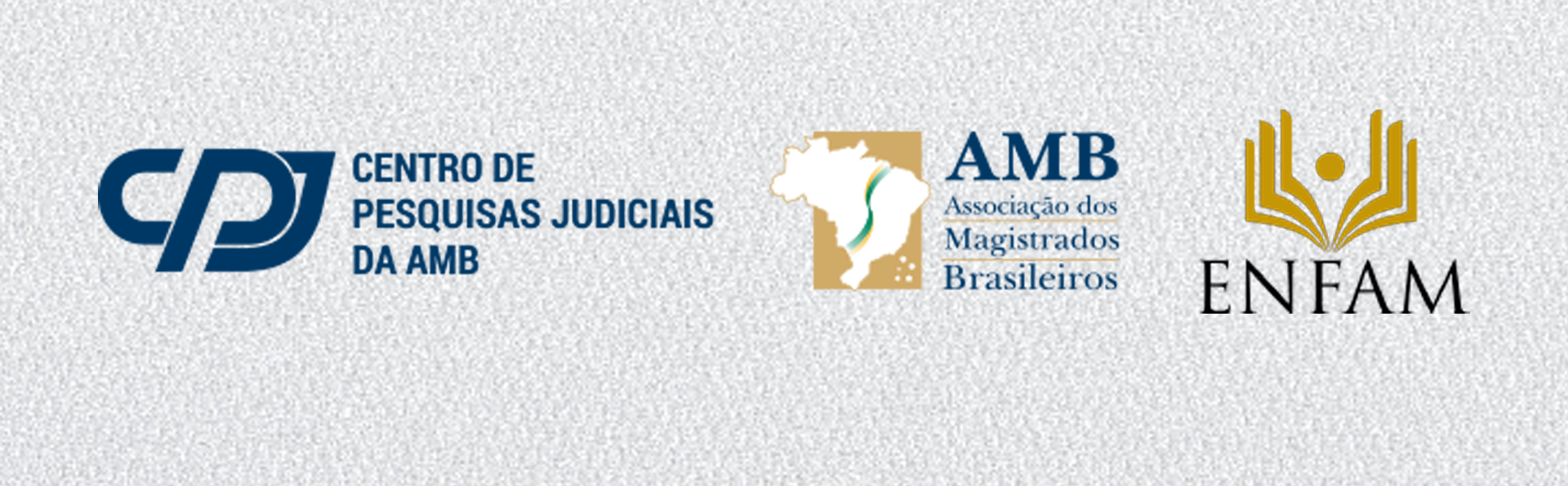 4) ESTÍMULO À PRODUÇÃO CIENTÍFICA FEMININA
94,9%
Juíza Eunice Prado (TJPE/AMB Mulheres/ENFAM)
Brasília, 17 de novembro de 2022.
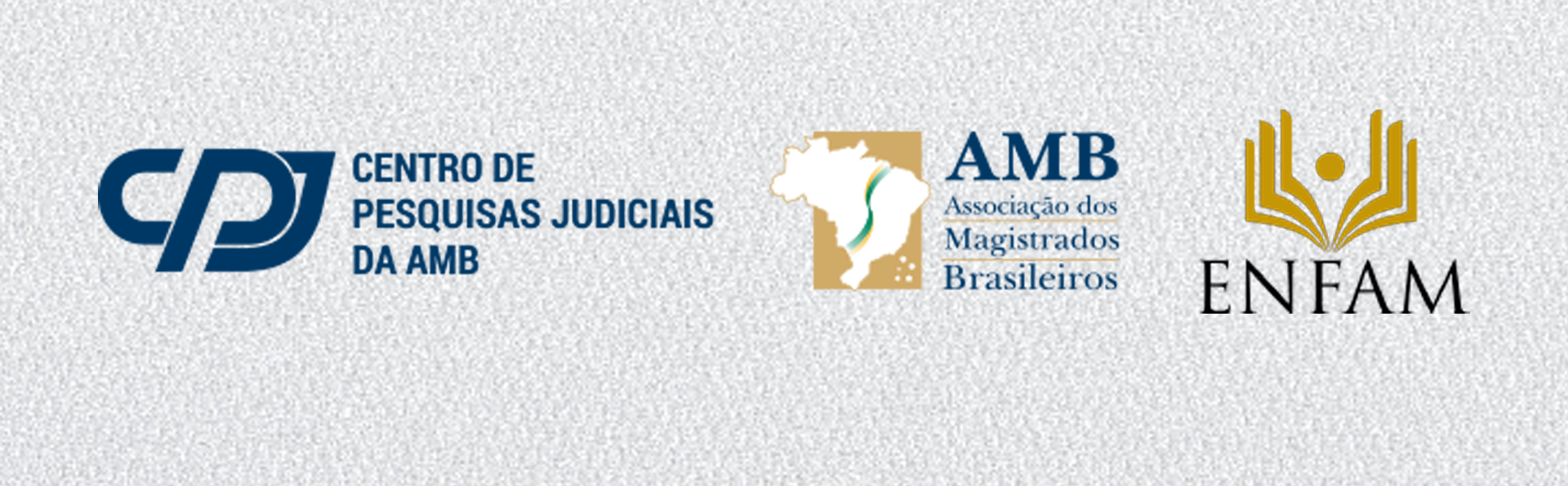 5) OPORTUNIDADES SUFICIENTES PARA AS MAGISTRADAS ATUAREM NAS ESCOLAS JUDICIAIS COMO PROFESSORAS/PALESTRANTES
94,6%
Juíza Eunice Prado (TJPE/AMB Mulheres/ENFAM)
Brasília, 17 de novembro de 2022.
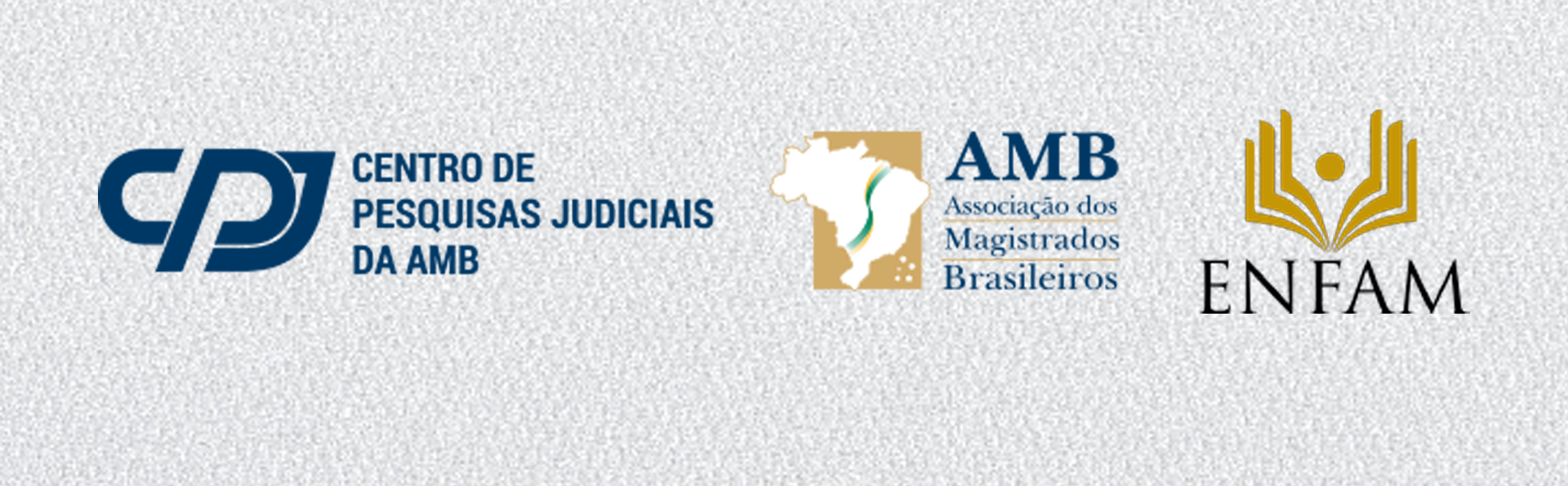 6) ATUAÇÃO EFETIVA DOS COMITÊS E GRUPOS DE ESTUDOS DESTINADOS A INCREMENTAR A PARTICIPAÇÃO FEMININA NA MAGISTRATURA
94,6%
Juíza Eunice Prado (TJPE/AMB Mulheres/ENFAM)
Brasília, 17 de novembro de 2022.
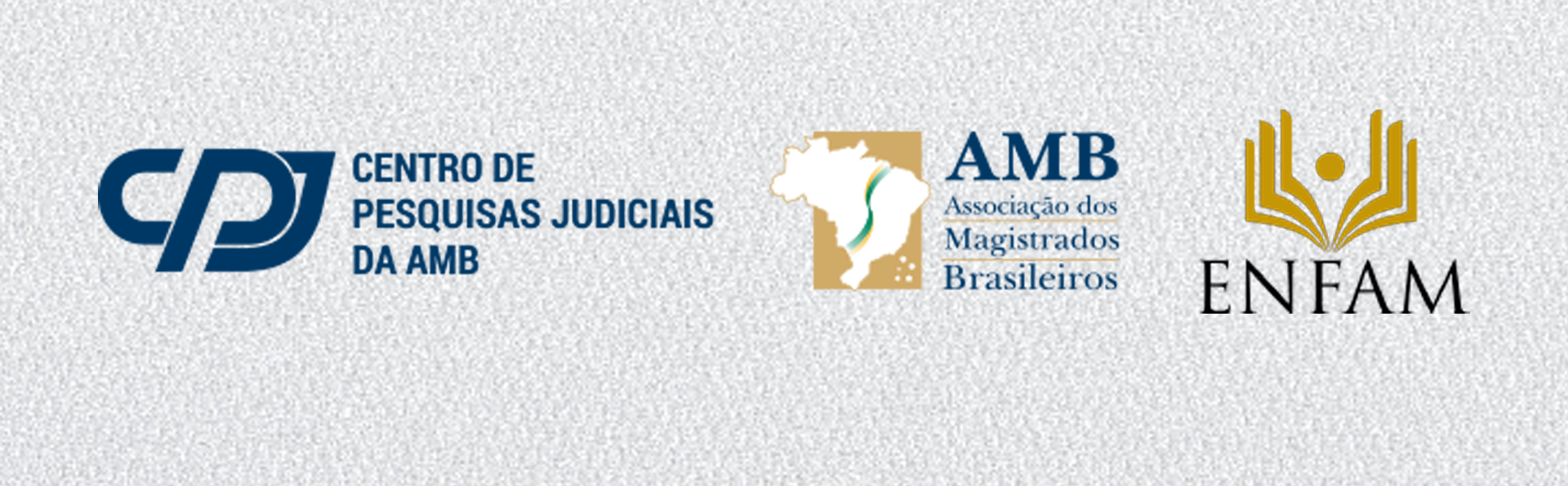 7) REALIZAÇÃO DE EVENTOS E CAMPANHAS PARA ALTERAR A CULTURA INSTITUCIONAL E CHAMAR A ATENÇÃO PARA A QUESTÃO DA REPRESENTATIVIDADE FEMININA
93,5%
Juíza Eunice Prado (TJPE/AMB Mulheres/ENFAM)
Brasília, 17 de novembro de 2022.
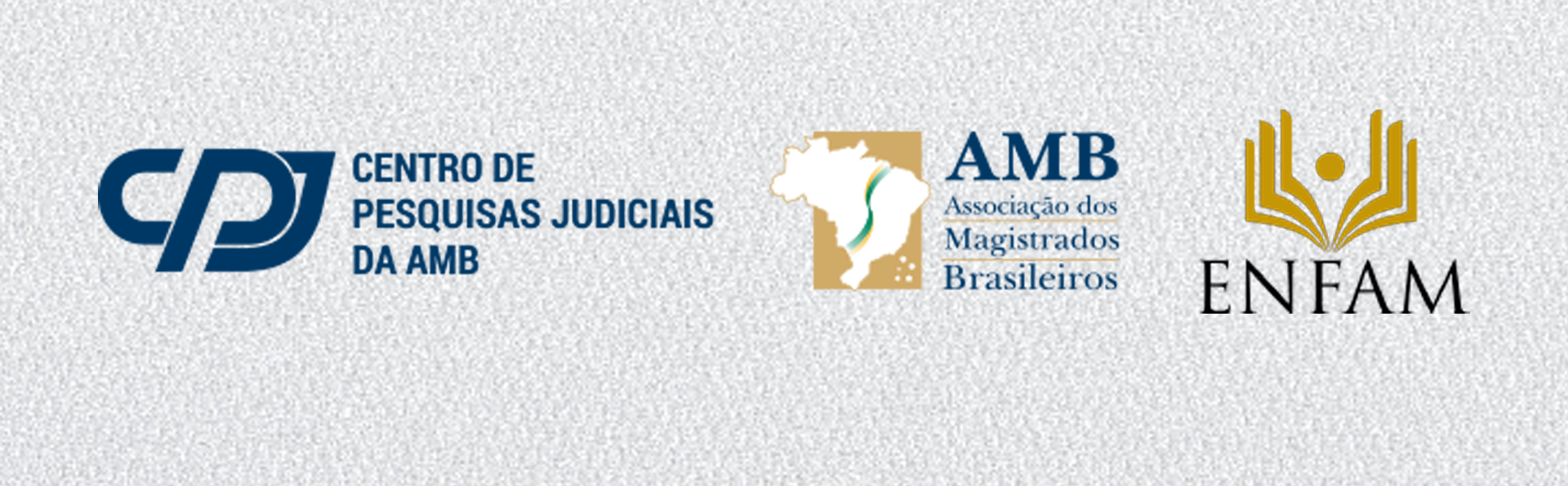 8) TREINAMENTO E CAPACITAÇÃO QUE PERMITAM ÀS MULHERES A PREPARAÇÃO PARA ASSUMIREM CARGOS NA ADMINISTRAÇÃO DOS TRIBUNAIS
85,8%
Juíza Eunice Prado (TJPE/AMB Mulheres/ENFAM)
Brasília, 17 de novembro de 2022.
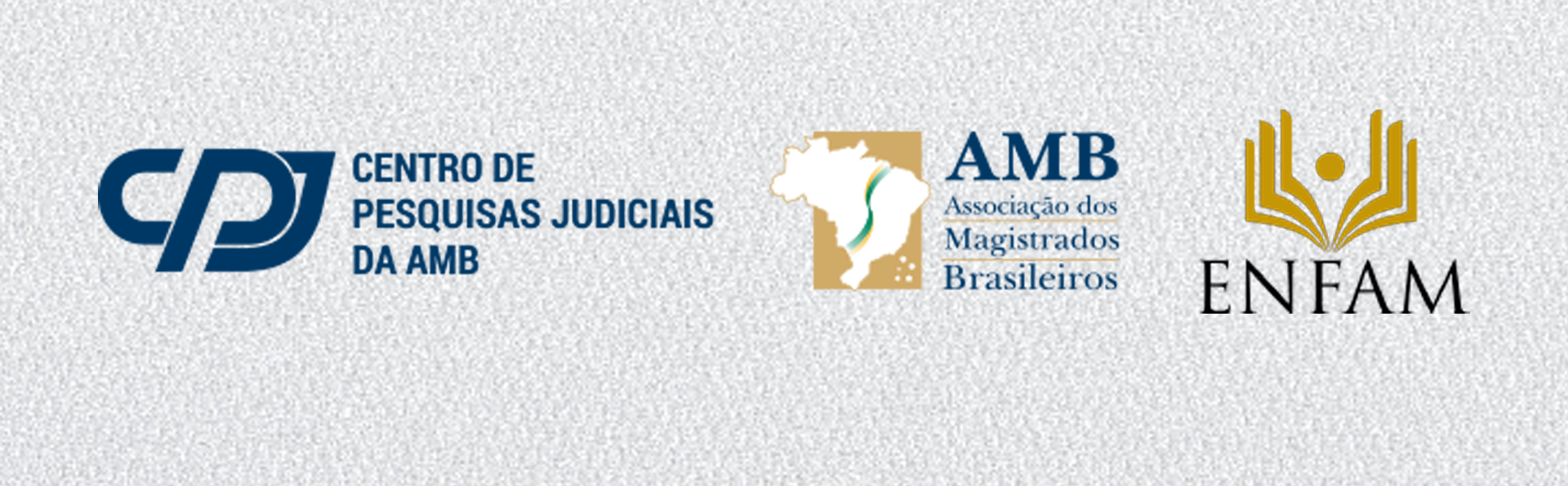 9) NOMEAÇÃO PARITÁRIA DE MAGISTRADAS PARA OS CARGOS DE ALTO ESCALÃO DA CARREIRA, INCLUSIVE COM RESERVA DE VAGAS DESTINADAS ÀS MULHERES NESSES ESPAÇOS
83,2%
Juíza Eunice Prado (TJPE/AMB Mulheres/ENFAM)
Brasília, 17 de novembro de 2022.
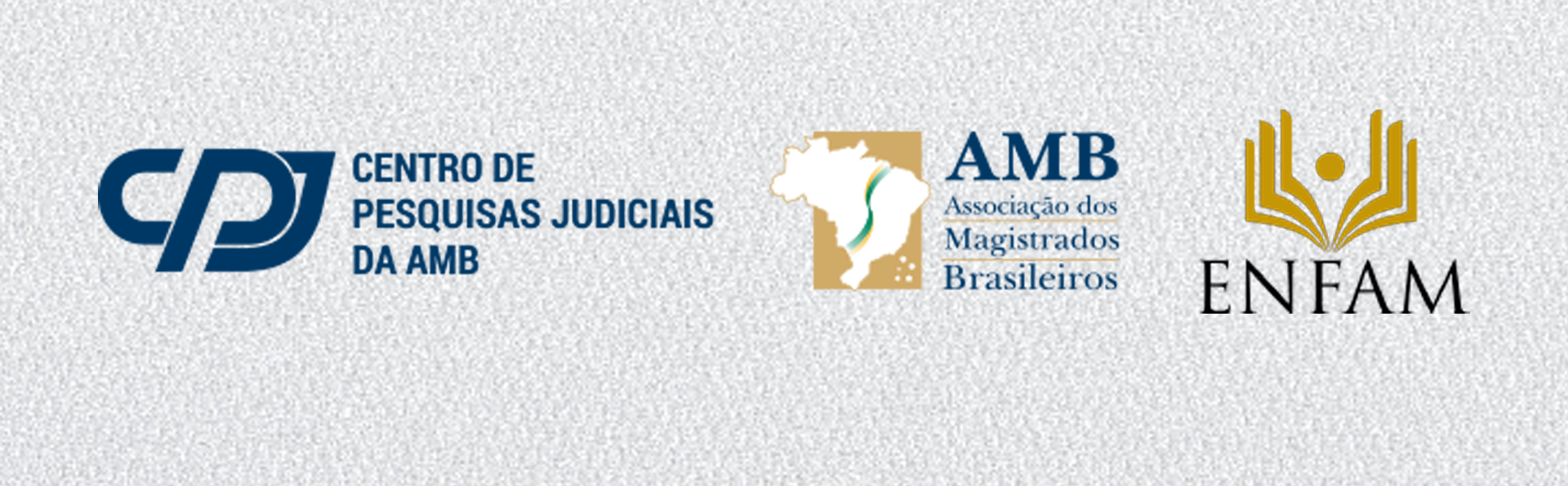 10) POLÍTICA DE COTAS DE GÊNERO
64%
Juíza Eunice Prado (TJPE/AMB Mulheres/ENFAM)
Brasília, 17 de novembro de 2022.
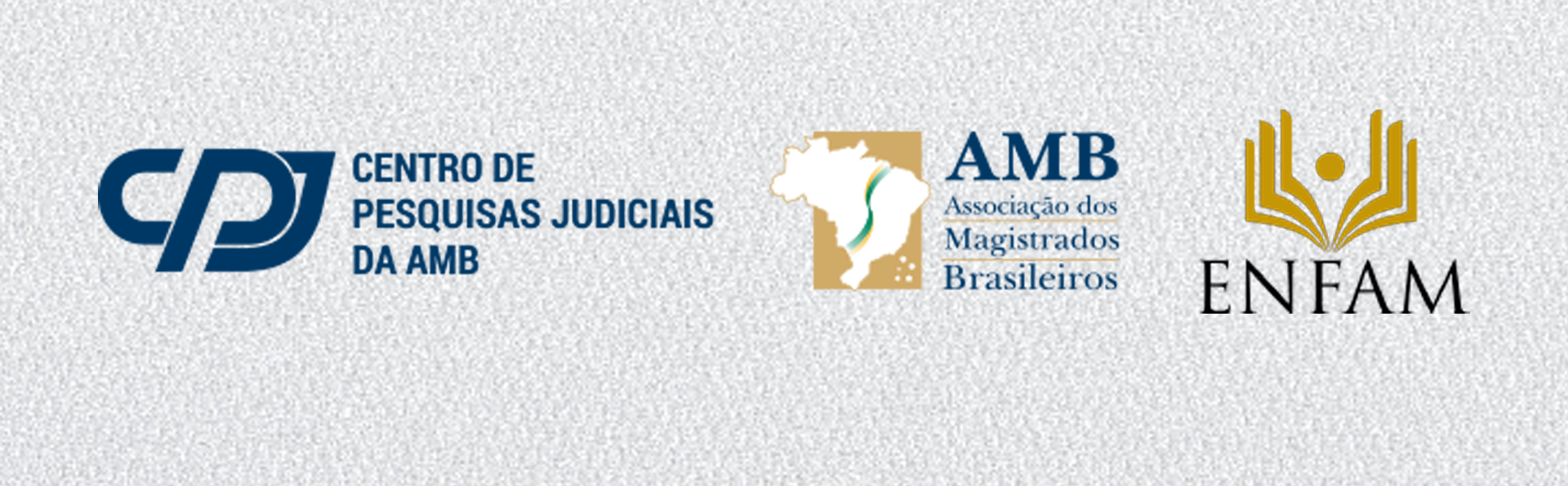 NÃO É NECESSÁRIA QUALQUER MEDIDA,
SÓ O TEMPO.
15%
Juíza Eunice Prado (TJPE/AMB Mulheres/ENFAM)
Brasília, 17 de novembro de 2022.
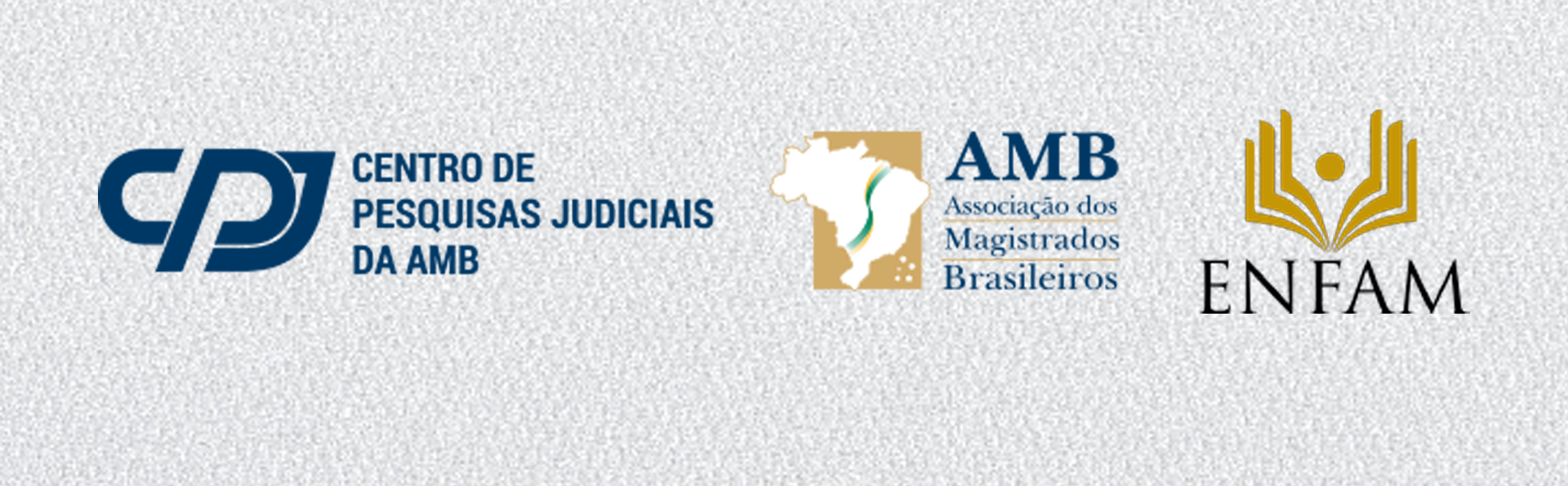 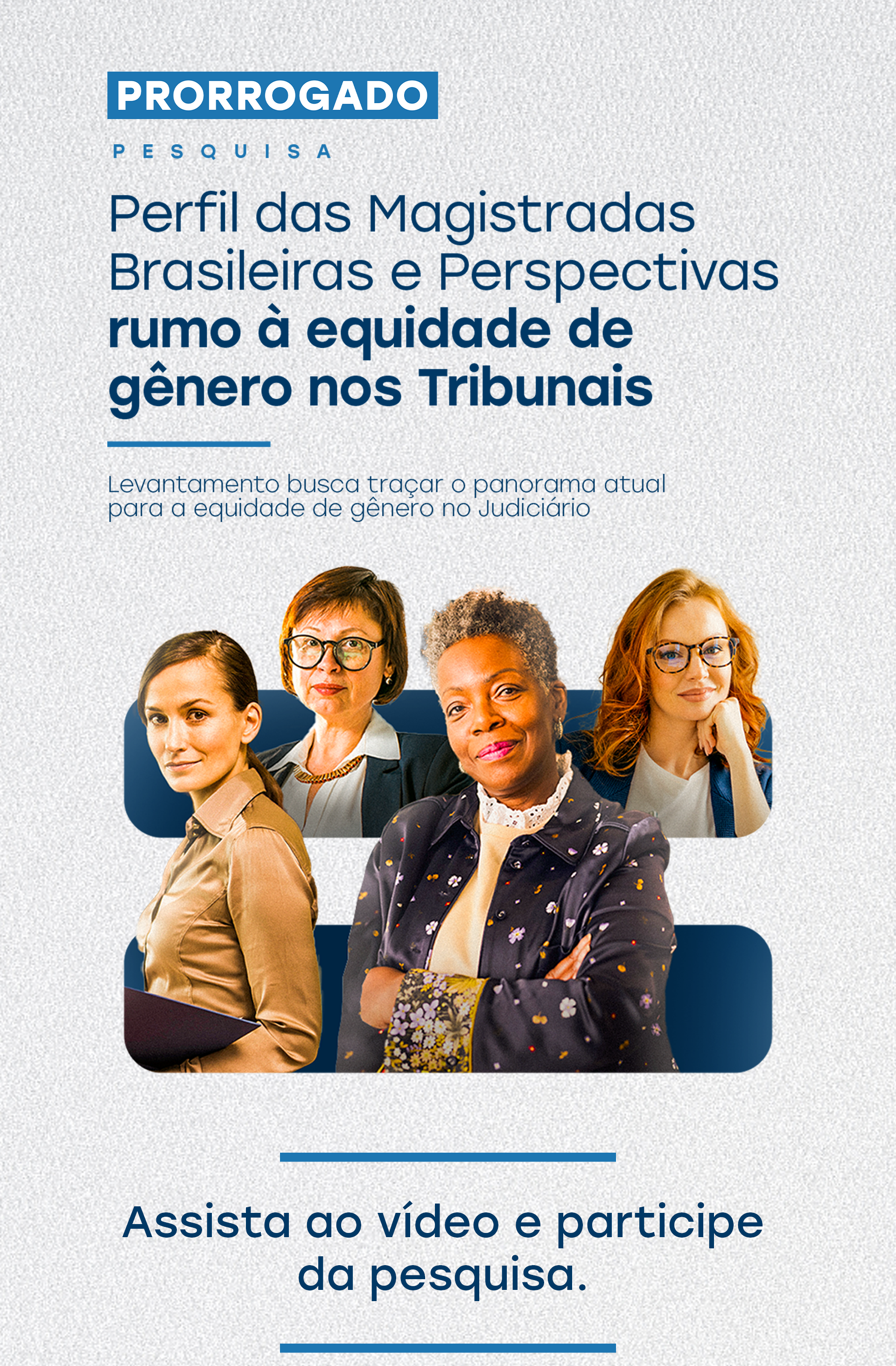 Obrigada pela atenção!
eunice.prado@tjpe.jus.br